RODITELJI I DIJETE U SPORTU
Izv. prof. dr. sc. Iva Blažević
Kako i kada dijete uključiti u sport?
Rano doba – igra
Sportski programi u predškolsko doba (sportske igraonice i univerzalna sportska škola)
6-7 godina
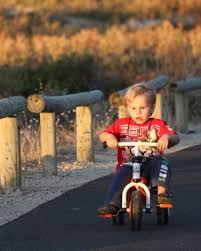 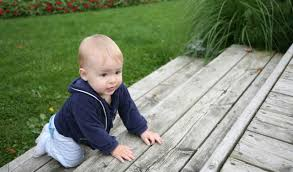 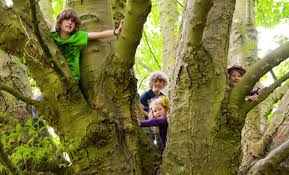 Rana i predškolska dob vs. školska dob
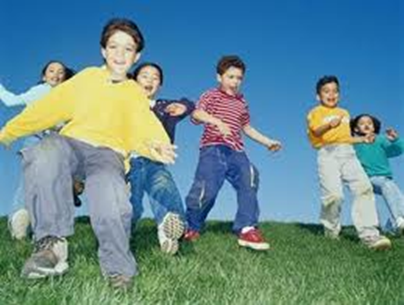 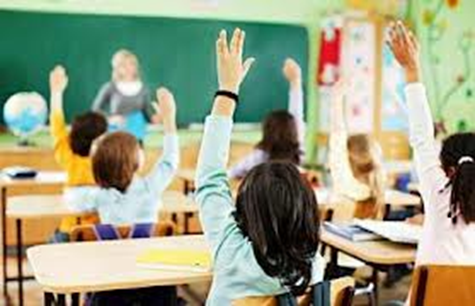 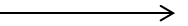 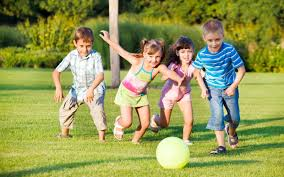 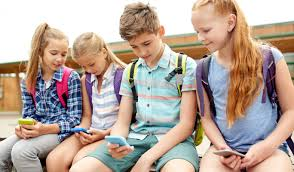 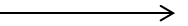 Koji sport odabrati za dijete?
Djetetove osobine i karakteristike sporta

Mijenjanje vrste sportova

Pomaganje djeci u izboru

Individualni sportovi

Momčadski sportovi
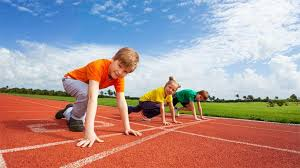 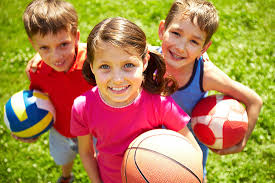 Kako reagirati kod gubitka interesa za sport?
Ohrabrivati i poticati djecu

Ukazivati na poželjne strane sporta

Imati strpljenja dok ne nauči elemente (tehniku) sporta

Ponuditi neki drugi sport

„Probno razdoblje”
Sport i škola
Organizacija vremena

Školske i sportske obaveze

Uz pomoć odraslih

Samostalno
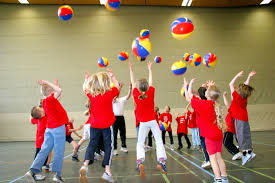 Roditelji u sportu
Uzor djeci od najranije dobi

Aktivno provođenje slobodnog vremena

Podrška djetetu u svim aspektima bavljenja sportom

Natjecanja
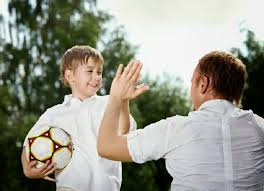 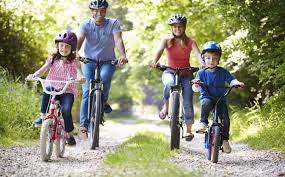 HVALA NA PAŽNJI!